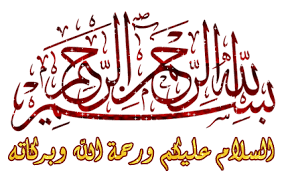 الفصل الثالث: المزيج التسويقي للخدمات
سياسة المنتجات أو الخدمات 
سياسة تسعير الخدمة 
سياسة توزيع الخدمات   
سياسة ترويج الخدمات 
المزيج التسويقي الموسع للخدمات
المزيج التسويقي للخدمات
ويشمل المزيج التسويقي للمؤسسة الخدمية سبع عناصر أساسية تشكل مجموعة الأنشطة التسويقية الخدمية، وتتمثل في
* المنتج (  Product) ،    * السعر( Price)،    * التوزيع (Place ) ،  * الترويج(  Promotion)     * الجوانب الملموسة ( Physical)،   * الجانب الشخصي ( Personal) ،  * العملية الإدارية Process management)). والتي تعرف اختصارا بP 7.
المبحث الأول: سياسة المنتجات أو الخدمات
مفهوم الخدمة   
خصائص الخدمات
أهمية قطاع الخدمات                                      
دورة حياة الخدمات
أولا: مفهوم الخدمة
ثانيا: خصائص الخدمات
ثالثا: أهمية قطاع الخدمات
أن الاهتمام بصناعة الخدمات يرتبط أساسًا بمستوى معيشة ومداخيل أفراد المجتمع، ففي ظل ارتفاع مستويات المعيشة تتضاعف حاجة الأفراد إلى الخدمات المصرفية والسياحية والتعليمية...وعلى مستوى الاقتصاد الكلي ازداد الدور التي تلعبه الخدمات خاصةً فيما يتعلق بمدى مساهمتها في إجمالي الناتج الداخلي الخام، وفي عدد الأفراد العاملين بهذا القطاع وأصبحت هذه المعايير تُستخدم كمؤشرات للتمييز بين الدول المتقدمة والدول المتخلفة.
    ففي اقتصاديات الدول المتقدمة نجد أن مساهمة الخدمات في كل من مناصب الشغل والناتج الداخلي الخام تبلغ 70 % مع وجود تفاوت نسبي بين الدول . فقطاع الخدمات في فرنسا مثلاً يشكل ما نسبته 68 % من المنشآت، ويستحوذ على ما نسبته 71 % من اليد العاملة في الاقتصاد.
رابعا : دورة حياة الخدمة
تمر الخدمة بأربع مراحل والتي تمثل حجم التطور والتعامل بالخدمة عبر الزمن، وإن منحنى دورة الحياة يعبر عن التاريخ البيعي لها، ودورة حياة الخدمة تشمل أربعة مراحل هي: مرحلة التقديم، مرحلة النمو، مرحلة النضج ومرحلة التقهقر. ويمكن تمثيل هذه الدورة من خلال الشكل التالي:
المبحث الثاني: سياسة تسعير الخدمات
تعريف السعر
العوامل المؤثرة على قرارات تسعير الخدمات
طرق وأساليب تسعير الخدمات
أولا: تعريف السعر
يعرف السعر على أنه" ترجمة قيمة السلعة في وقت ما إلى قيمة نقدية".   
إن تحديد الأسعار النهائية يعتبر من القرارات الرئيسية التي تتخذها المؤسسات فهي تؤثر إلى حد كبير على أرباحها ومبيعاتها، فالسعر هو ذلك" المقابل النقدي المدفوع للحصول على كمية معينة من السلع والخدمات المقدمة، ويعكس في الكثير من الحالات تلك التضحية المادية والمعنوية التي يتحملها المستهلك في سبيل الحصول على السلعة أو الخدمة".
ثانيا: العوامل المؤثرة على قرارات تسعير الخدمات
ثالثا: طرق و أساليب تسعير الخدمات
3.أساليب وسياسات تسعيرية أخرى:
المبحث الثالث: سياسة توزيع الخدمات
تعريف توزيع الخدمات
عوامل اختيار منافذ التوزيع 
طرق توزيع الخدمات
ابتكارات جديدة في توزيع الخدمات
أولا: تعريف توزيع الخدمات
التوزيع هو الوسيلة التي يتم من خلالها إيصال الخدمة لمن يطلبها. أما قناة توزيع الخدمة فهي عبارة عن «وسيلة من الوسائل التي تهدف إلى توصيل الخدمة إلى الزبائن بشكل ملائم، وبصورة تساعد على زيادة التعامل بها وبالتالي زيادة الإيرادات المتولدة عنها».
  إن أهمية قنوات التوزيع في الخدمات تكمن في جعل الخدمة أقرب ما تكون من الزبون ولا تكلفه مشقة الانتقال إليها، أو تحمله عبء وجهد من أجل الاستفادة من الخدمات التي تقدمها المؤسسات.
ثانيا: عوامل اختيار منافذ التوزيع
رابعا: طرق توزيع الخدمات
رابعا: ابتكارات جديدة في توزيع الخدمات
المبحث الرابع: سياسة ترويج الخدمات
مفهوم الترويج 
أهداف الترويج 
العوامل المؤثرة في تحديد المزيج الترويجي 
أساليب السياسة الترويجية
أولا: مفهوم الترويج
يقصد بالترويج "استخدام المؤسسة لكافة الجهود والأساليب الشخصية وغير الشخصية لإخبار الزبون الفعال بالخدمة التي تقدمها المؤسسة وشرح مزاياها، خصائصها، كيفية الاستفادة منها وإقناعه بالتعامل مع المؤسسة من خلالها".   
من خلال هذا التعريف نستنتج أن سياسة الترويج تهدف إلى تزويد الزبائن الحالين والمرتقبين بمعلومات حول الخدمات التي تقدمها المؤسسة بهدف إثارة اهتمامهم بهذه الخدمات، والتأثير عليهم باتخاذ قرارهم إما بشراء الخدمة أو الاستمرار في استخدامها.
ثانيا: أهداف الترويج
ثالثا: المؤثرة في تحديد المزيج الترويجي
رابعا: أساليب السياسة الترويجية
المبحث الخامس: المزيج التسويقي الموسع للخدمات
إن عناصر المزيج التسويقي الموسع يتضمن سبعة عناصر بدلا من أربعة، إذ أنه من المفيد توسيع عناصر المزيج التسويقي وتطويرها لتصبح ذات علاقة وثيقة بالخدمة وأن تتكامل لتدعم موقع الخدمة في السوق، وهذه العناصر هي:
 * المنتج،   * السعر ، * التوزيع ،        * الترويج ، * الناس ، * العمليات ،     *  خدمة الزبون .
أولا: الجوانب المادية الملموسة (المكونات المادية) في الخدمة (Physical)
والتي تشمل جميع الجوانب المادية الملموسة التي تسهل عملية استخدام المنتج بشكل أسهل وأفضل. 
ويعرف بأنه" بيئة منظمة الخدمة وكافة المنتجات والرموز المادية المستخدمة في عملية الاتصال والإنتاج".  ويعرف بأنه:" الأشياء الملموسة الموجودة لخلق وتقديم الخدمة مثل) الأجهزة والمعدات والأبنية والأثاث (.
ويشمل الدليل المادي كافة الأجهزة والتسهيلات المادية التي تساعد على انسياب المنتج نحو الزبائن، حيث يحقق لهم المنفعة المكانية والزمانية. ومن أهم هذه الدليل المادي:
أولا: الجوانب المادية الملموسة
ثانيا: الجانب الشخصي(Personal)
يمكن تعريف الأفراد في المزيج التسويقي الخدمي على أنهم "مجموع الأفراد المشاركين في تقديم الخدمة للزبون، وهؤلاء لهم تأثير بالغ على مدى تقبل الزبائن للخدمة". 
إن أهمية العاملين في تسويق الخدمات يختلف حسب الحالة ومستوى التفاعل؛ إذ يعتمد عادة على درجة ملموسية الخدمة، فمستوى الاتصال يمكن تحديده عن طريق تصنيف الخدمات على أساس درجة كثافة استخدام القوى العاملة (الخدمات التي تعتمد على العنصر البشري) مقابل الخدمات التي تعتمد على كثافة على الآلات والأجهزة (الخدمات التي تعتمد على المعدات). فبعض العاملين الأعضاء في المؤسسة الخدمية لهم اتصال مباشر بالزبائن والبعض الأخر منهم لا يتضمن دوره أي اتصال مع الزبائن.
ثالثا: العملية الإدارية للخدمة (تقديم الخدمة) (Process management)
ويقصد بها عملية توفير المنتجات المختلفة في مختلف الأوقات والأماكن وبنوعية عالية وثابتة، أي أنها تمثل عملية إدارة المنتج بما يضمن تحقيق المنفعة المكانية والزمانية للتسويق. 
   تعد عملية تقديم الخدمة أحد العناصر الأساسية للمزيج التسويقي في مجال الخدمات، لأن الزبون ينظر لعملية تقديم الخدمة على أنها الخدمة ذاتها، وبالتالي فإن القرارات المتعلقة بكيفية إدارة عملية الخدمة تعد أحد عوامل النجاح التسويقي، وهذا ما يؤكد اختلاف عملية وأسس النشاط التسويقي في حالة السلع عنه في حالة الخدمات، وأن الزبون في حالة السلع لا يطلع على عملية إنتاجها ولا يتأثر بها ولا يعنيه بساطة أو تعقد الإجراءات.
شكرا على حسن الإصغاءوالمتابعة